SOUTH CAROLINA
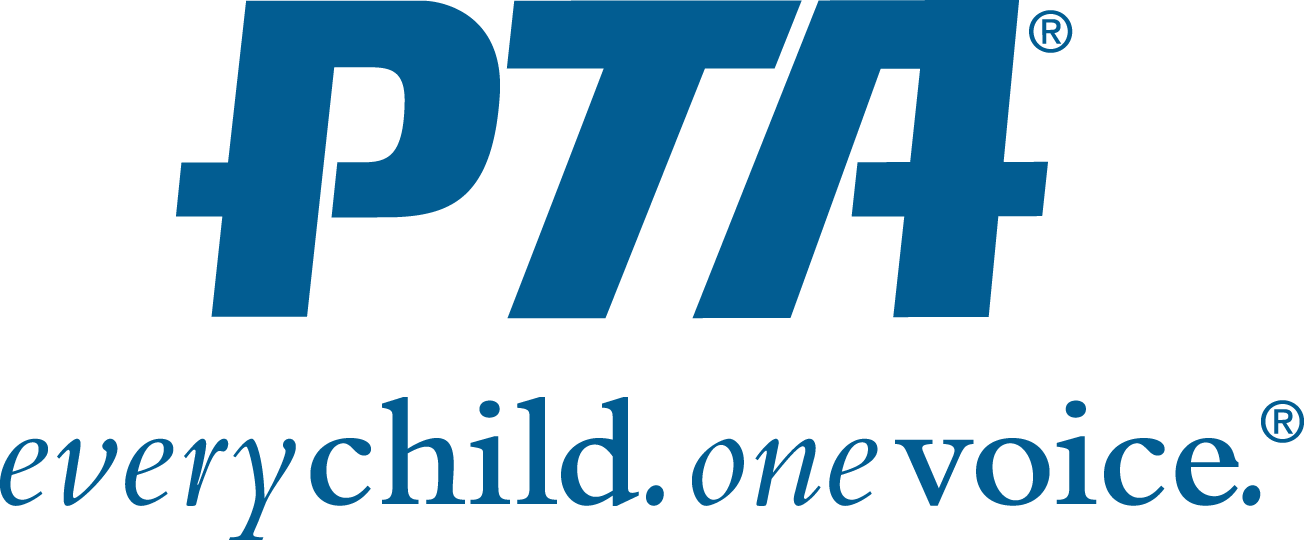 End of the Year Duties for Treasurers 
Candace Leggett, SCPTA Treasurer 
2013 SCPTA Convention
Saturday, May 4, 2013
Let’s Talk About
Money Management
Reports and IRS Regulations
Insurance Needs
Fund Raising
Resources
Best Practices
SOUTH CAROLINA
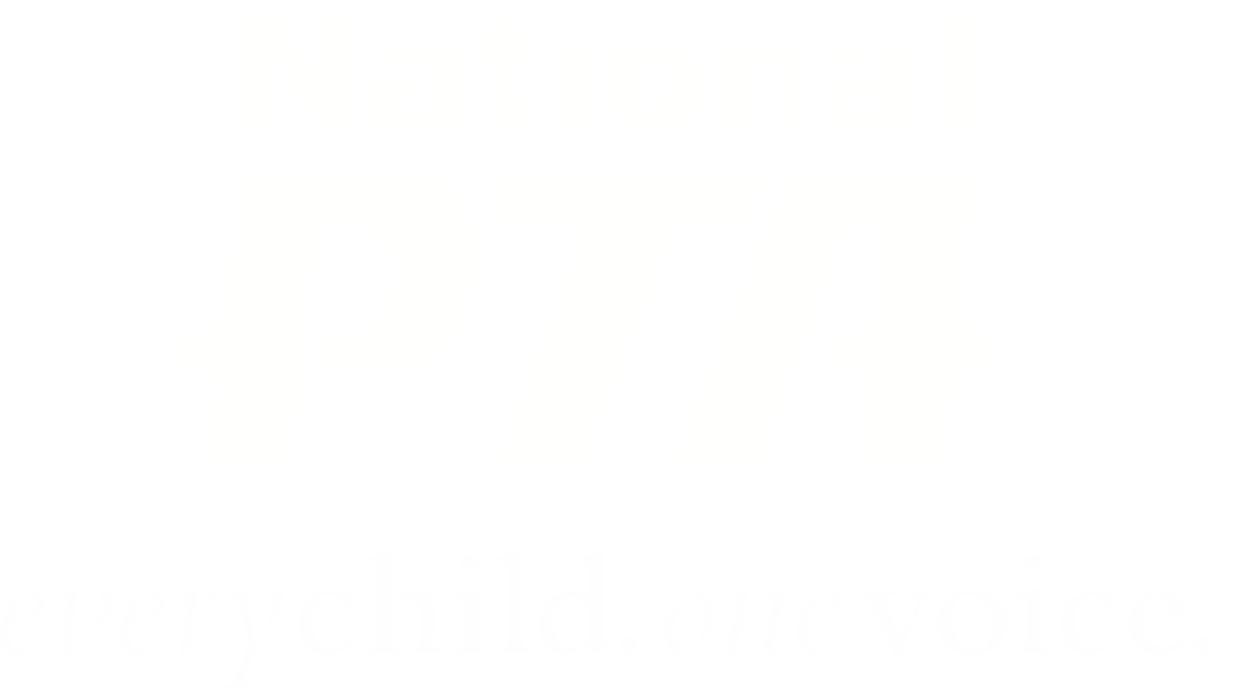 First Steps!
Make sure a financial review/audit is done
Check the files!
Study duties and reference to finances/budget in your PTA bylaws
Secure signatures of authorized officers
File signature cards with bank
Check on bond and liability insurance
Review PTA Money Matters
SOUTH CAROLINA
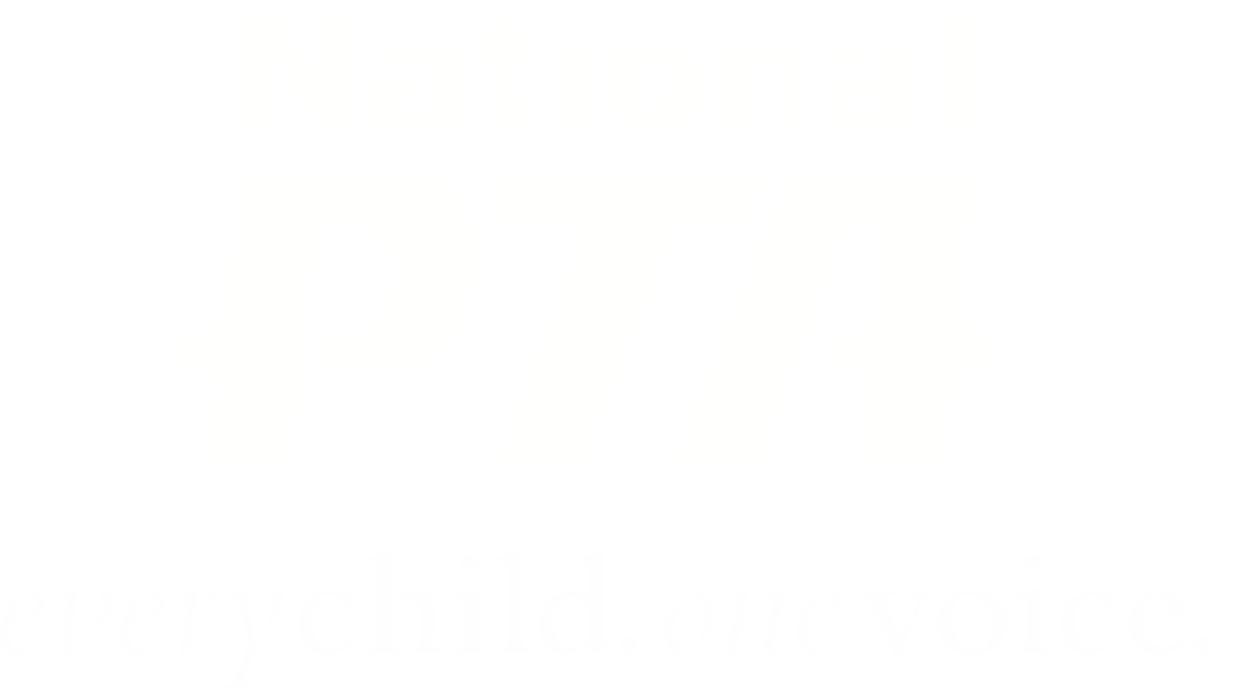 Money Management
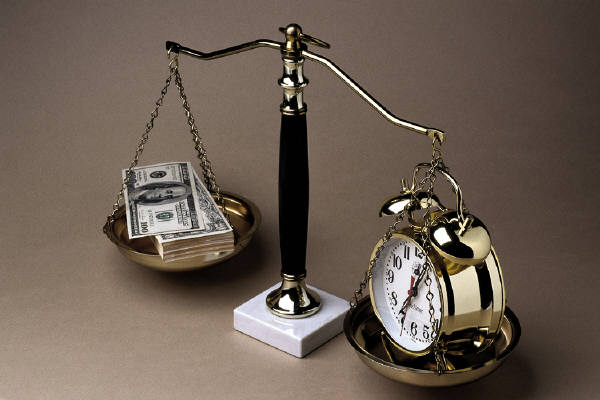 SOUTH CAROLINA
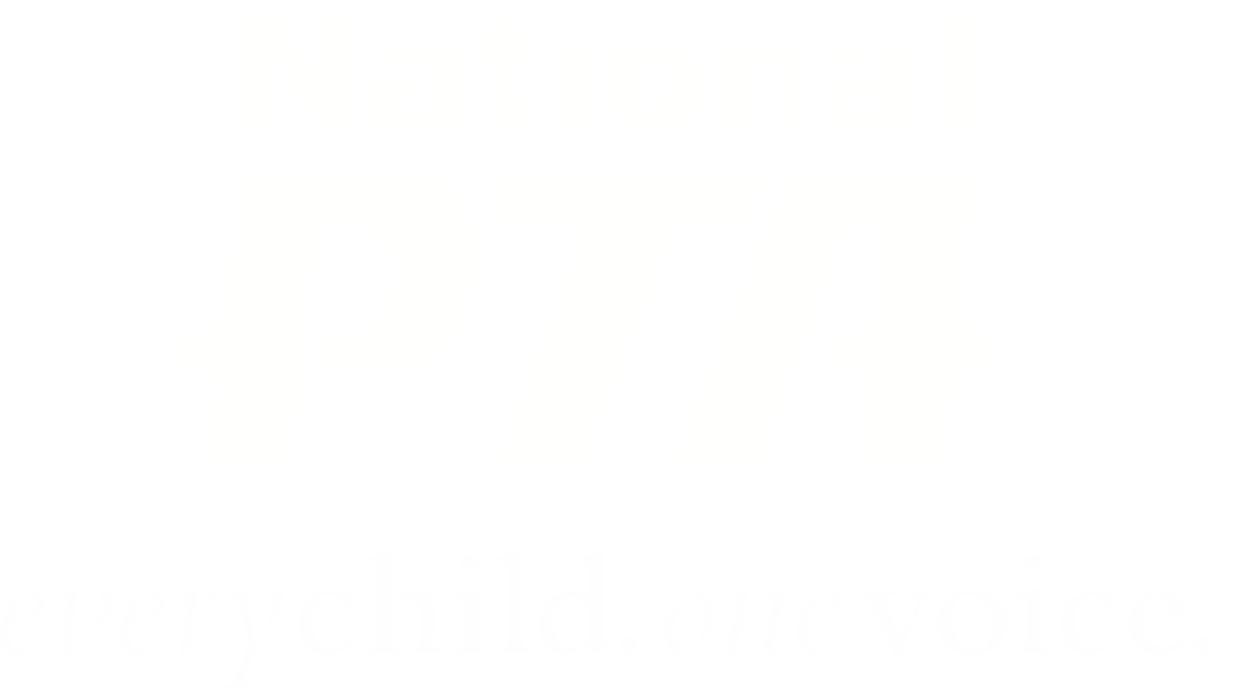 Money Management
Develop a realistic budget
Review Records Retention Schedule
Store records properly — keep:
Copies of all Treasurer’s Reports
Bank Statements and Reconciliations
Check Request or vouchers
Deposit Receipts
SOUTH CAROLINA
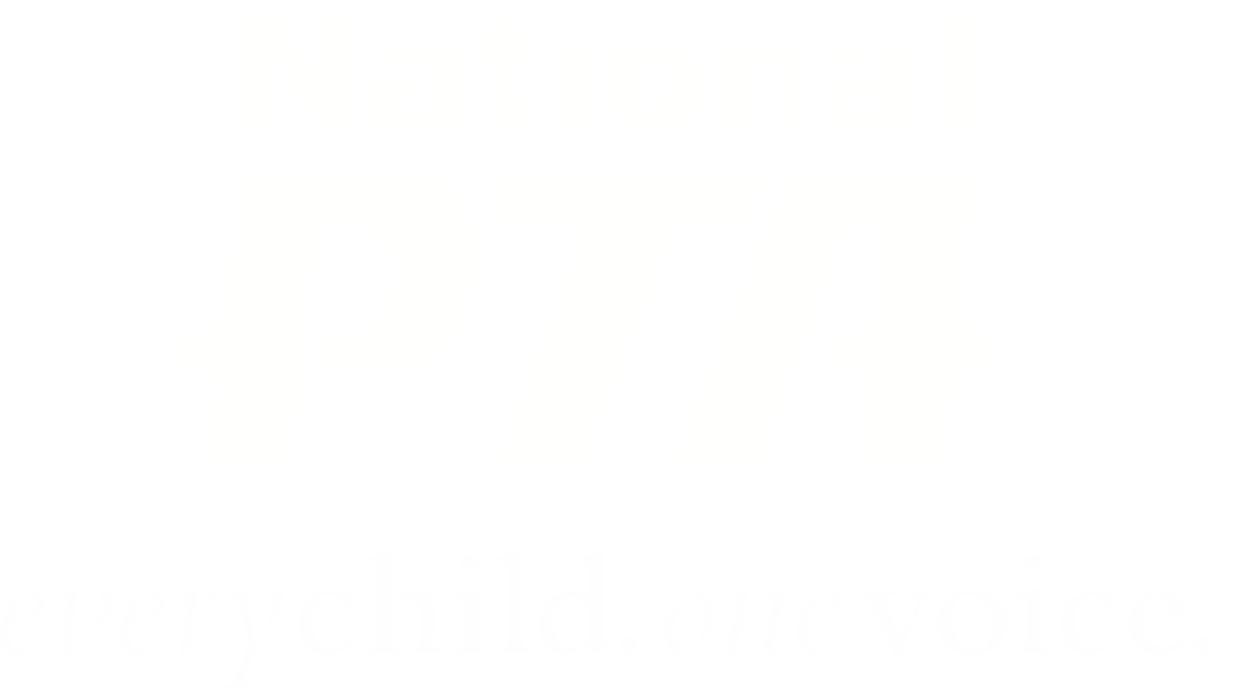 Reporting
Make a report at all Board meetings
Develop a report that best reflects a transparent process		
Budget Amount
Monthly Report
Year-to-Date Total
Balance of Line Item
SOUTH CAROLINA
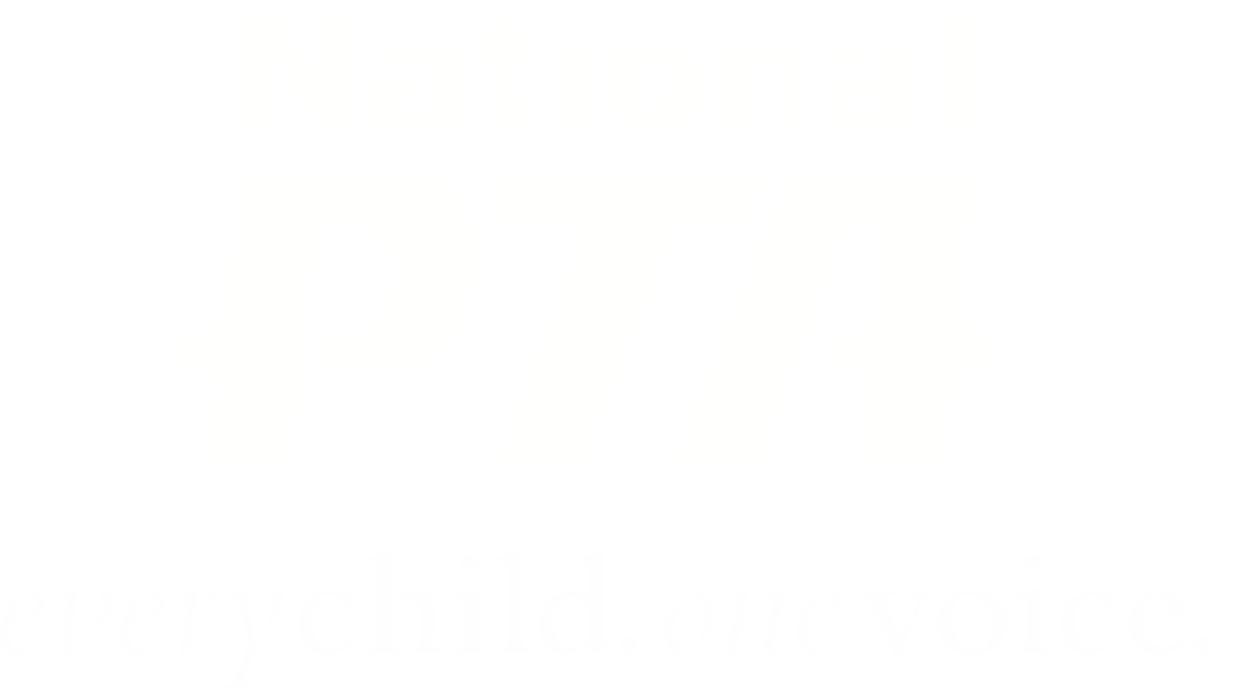 Reports And Regulations
Follow all State and Federal guidelines
Follow your approved budget, amend if needed
Perform a financial review/audit at year’s end, or when needed
Review relevant areas of www.irs.gov
SOUTH CAROLINA
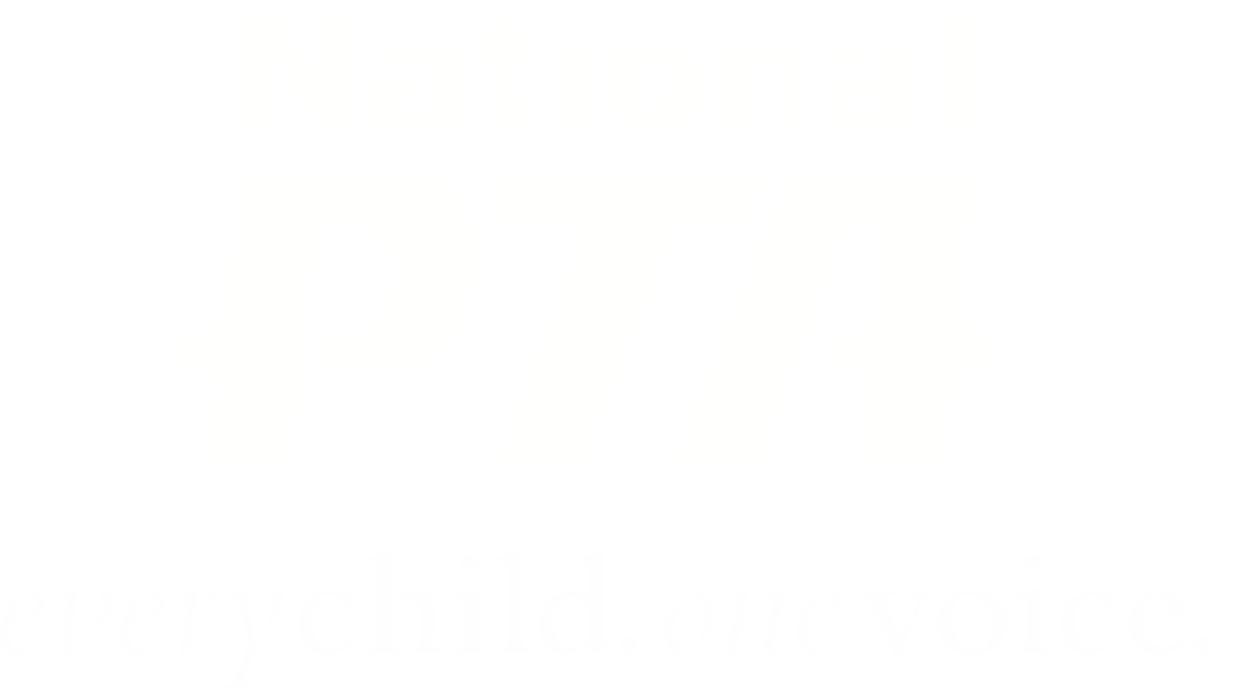 Form 990 Overview
990 is a tool for an Exempt Organization to show:
It is organized and operated as a tax-exempt entity
It is in compliance with all applicable tax laws
It has a mission it continues to fulfill
It responsibly safeguards its assets
A Correct And Timely Form 990
Who should file?
Which form should be filed?
When to file?
Why is this important?
What happens if we don’t file?
Which Form 990?
Small Organizations - Form 990-N

Medium-size Organizations - Form 990-EZ

Large organizations - Form 990
2010 - Which Form?
How to get to 990-N
To complete 990-N, you will need:
Employer identification number (EIN)
Tax Year
Legal name and address
Other names the organization uses
Name + address of a principal officer
Web site address (if one exists)
Confirmation that gross receipts are normally at or below the threshold 
Termination statement (if applicable)
When To File?
Forms 990, 990-EZ, 990-N and 990-PF Due:
15th day of the 5th month after the organization’s accounting period ends
Request extension with Form 8868 on or before the due date
Financial Review/Audit
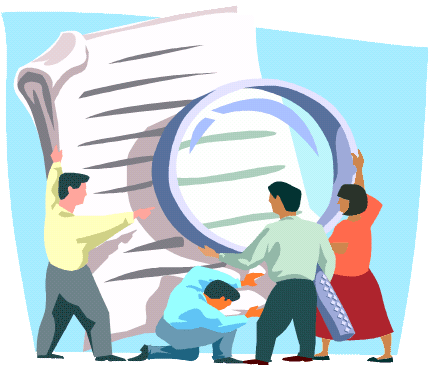 Purpose Of The PTA Audit
To certify accuracy of books and records
To assure membership resources are being managed properly
Three Types Of Financials
Compiled Financial Statements 
Limited or no verification of information
Reviewed Financial Statements 
Perform some inquiry and analytical procedures 
– Limited assurance of information
Audited Financial Statements 
Highest level of assurance of information
Extensive substantiation and verification
Preparation For Financial Review
Financial records should be in order
Bills cannot be paid after books are closed for financial review
Materials needed include
Copy of last financial review/audit
Checkbook and canceled checks
Bank statements and deposit receipts
Itemized statements and receipts of bills paid
Check requests or vouchers
Useful Resources
www.scpta.org
www.pta.org
National PTA e-Newsletters
PTA Money Matters
PTA Convention Handouts
PTA President’s Quick Reference Guide
NPTA e-learning courses
Ethical Leadership
Preventing Theft In Your PTA
IRS Resources
StayExempt.irs.gov
Mini-Courses on IRS.gov
EO Update
Specialized Assistance on Tax-Exempt Organizations and IRS Tax Forms can be found at the Exempt Organizations (EO) website:
www.irs.gov/eo
(toll-free) 877-829-5500 
Customer Account Services
Internal Revenue Service
TE/GE Customer Account Services
P.O. Box 2508, Cincinnati, OH 45201
Candace Leggett, SCPTA Treasurer
treasurer@scpta.org
SOUTH CAROLINA
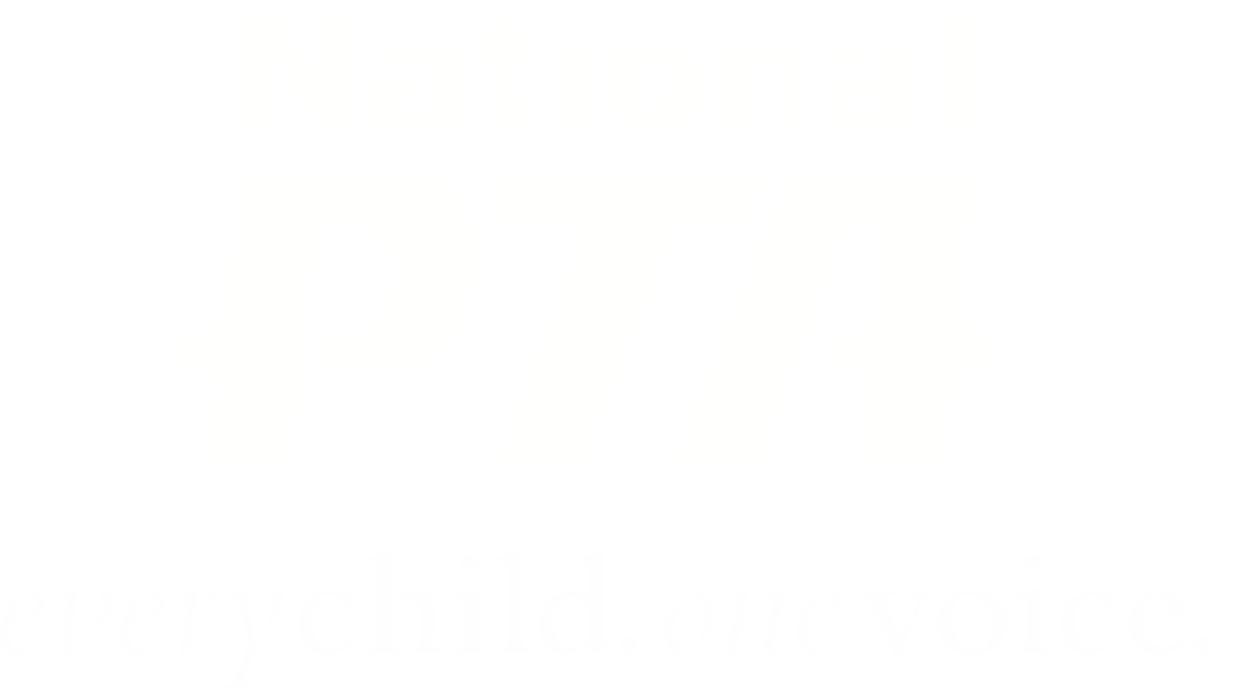